Instruktioner på svenska:
http://agilcoach.sea/2012/11/corporatedotgame/
Corporate Dot Game
Round 1
Anders Holmberg & Håkan Kleijn
2012
Tel: 0768-640 325
info@softhouse.se
www.softhouse.se
[Speaker Notes: För instruktioner se: http://agilcoach.se/2012/11/corporatedotgame/]
Corporate Dot Game – Roles
PRODUCT MANAGEMENT
Product Management Start work – Adds new work items
Product Management Acceptance – Accepts deliveries

PRODUCT DEVELOPMENT
Business Analysts – Adds black dots
System architecht – Adds red dots
Graphical Design – Adds green dots
Developer – Adds blue dots
Tester – Measure sizes and conformity of dots
Project leader – Helps handovers + delivers to PM
Corporate Dot Game: Settings
Corporate Dot Game: Settings
Corporate Dot Game: 2 lines
Revenue and costs
Revenue
Each accepted green post-it gives 10 000kr

Costs
Seat at inhouse table costs 1 000kr/min
Seat at outsourced table costs 500kr/min
Seat at PM costs 2 000kr/min
Each set pens costs 1 000kr/min

Total costs round 1 = 10 000kr/min
Scenario Round 1
Customer needs green post-its.

After 2 minute the customer realises she also needs yellow post-its. Pays double for each yellow post-it.

When first batch reach PM Acceptance the customer realises that green and blue dots should switch place. Pays nothing for further incorrect post-its.
Corporate Dot Game
Round 2
Anders Holmberg & Håkan Kleijn
2012
Tel: 0768-640 325
info@softhouse.se
www.softhouse.se
Corporate Dot Game: Round 2
Try to improve the revenue!
Costs may not exceed 10 000kr/min

Remove waste
Help bottlenecks
Limit work in progress
Change staff allocation
Test everywhere
Have one person stand by that can help where needed.
Scenario Round 2
Customer needs green dotted post-its.

After 2 minute the customer thinks she prefers yellow post-its. Pays double for each yellow post-it.

When first batch reach Acceptance the customer realises that green and blue dots should switch place. Pays nothing for incorrect post-its.
Recommended strategy
Remove one PM
Move the other PM to the factory
Test everywhere -> remove test
Inhouse development
No handovers -> remove PL
One piece flow -> lower change vuleranability
Pull system -> never overloaded system
Retrospect Dot-Game
Cycle time increased after 2 mins work in round 1.
A lot of work were trashed when new requirements appeard.
Throughput were increased when work in progess was limited.
Earnings raised >300% when reorganized
Little’s law
Attack with:
 WIP Limits
 Smaller batches
 Pull
Work-in-progress
Cycle time =
(100 pieces)
Throughput
(5 month)
(20 pieces / month)
Attack with:
 Expand bottleneck
 Remove waste
 Reduce multitasking
Methods and Tools to gain flow
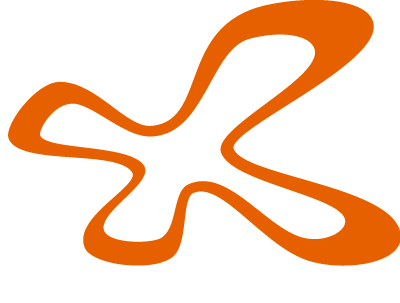 Value and Waste
Manage the Flow
Continuous Improvement
Optimize the whole
People and Leadership
17
Thank you very much!
Anders Holmberg & Håkan Kleijn			anders.holmberg@softhouse.se
										hakan.kleijn@softhouse.se
2012
Tel: 0768-640 325
info@softhouse.se
www.softhouse.se